1.1 Heizungen und Wärme- / Kälteverteilsysteme
BLOCK 1: Die Theorie der Planung von geothermischen Systemen
Modul-Ziele
Willkommen im Modul: "Heizungen und Wärme- / Kälteverteilsysteme".
Am Ende dieses Moduls wirst du in der Lage sein:
die verschiedenen Komponenten und Eigenschaften einer Heizungsanlage zu benennen
die verschiedenen Komponenten und Eigenschaften von Gebäudeverteilsystemen zu kennen
Das Zusammenwirken von Heizungen und Wärme- / Kälteverteilsysteme zu verstehen
verschiedene Komponenten von Wärme- / Kälteverteilsysteme auszuwählen
[Speaker Notes: Guidelines for the Trainer

This .ppt file is a template to be used from VET providers in order for them to prepare the training material. 

We suggest 30 up to 40 .ppt slides for one (1) hour of the training program. 

There are 3 predefined slides to be filled in by you, entitled “Module Objectives”, “Conclusion”, “End of module”. 

Material should be sent in editable format. 

Suggested font: Arial
Required font size: 16
Suggested line spacing: 1,5
ppt/pptx file should have a clear structure and defined units and unique slide titles
ppt/pptx slide contents should not exceed the predefined margins
Images, diagrams etc should be accompanied with a description
If you want to include comprehension questions (multiple choice, multiple responses, true/false, matching etc.) to enhance users’ understanding of the theory, you should embody them in the ppt/pptx file.
Questions that will be used for self assessment and final assessment quizzes should follow a predefined format that will be sent from SQLearn in an .xls file]
Einleitung
Die Wärme, die von der Wärmepumpe in einer Heizungsanlage bereitgestellt wird, muss innerhalb des Gebäudes verteilt werden. 
Man sollte unterscheiden zwischen
Wärme und / oder Kälte, um ein Gebäude zu klimatisieren
(Trink-)Warmwasser
In dieser Lektion erfahren Sie, welche Komponenten am häufigsten verwendet werden und was die Unterschiede zwischen einer Heizungsanlage mit Wärmepumpe und einer Heizungsanlage mit einem fossil betriebenen Brenner sind.
Einleitung
Die wesentlichen Teile des Heizsystems in Kombination mit einer Wärmepumpe sind grundsätzlich die gleichen wie bei einem fossil betriebenen System. Die Wärmepumpe ist i.d.R. der Wärmeerzeuger einer Zentralheizungsanlage für das gesamte Gebäude. 
Um die Wärme an das Gebäude abzugeben, benötigen Sie eine Heizungsanlage (z.B. Heizkörper), die meist mit Wasser als Wärmeträger betrieben wird. Der Hauptunterschied ist das Betriebstemperaturniveau des Systems ( xxx.yyyyy). Eine Wärmepumpenheizung arbeitet effizient mit einer relativ niedrigen Vorlauftemperatur (~ bis zu 35°C).
Typischerweise wird auch ein Wärmespeicher verwendet. Wenn Sie über die Wärmepumpe auch Warmwasser bereitstellen, müssen Sie eine zusätzlich eine Warmwasserverteilung sowie einen Speicher installieren.
Vorlauftemperatur
Um eine relativ niedrige Vorlauftemperatur (bis 35°C) zu ermöglichen damit die Wärmepumpe effizient arbeiten kann, eignet sich i.d.R. eine Flächenheizung als Wärmeverteilsystem besonders gut.
Herkömmliche Heizkörper verwenden Vorlauftemperaturen ab 55°C oder höher und sind meist nicht geeignet.
Flächenheizung
Fußbodenheizungssystem
Deckenheizung
Thermoaktive Decke
Eine weitere mögliche Lösung ist die Installation von Gebläsekonvektoren.
Fußbodenheizungssystem
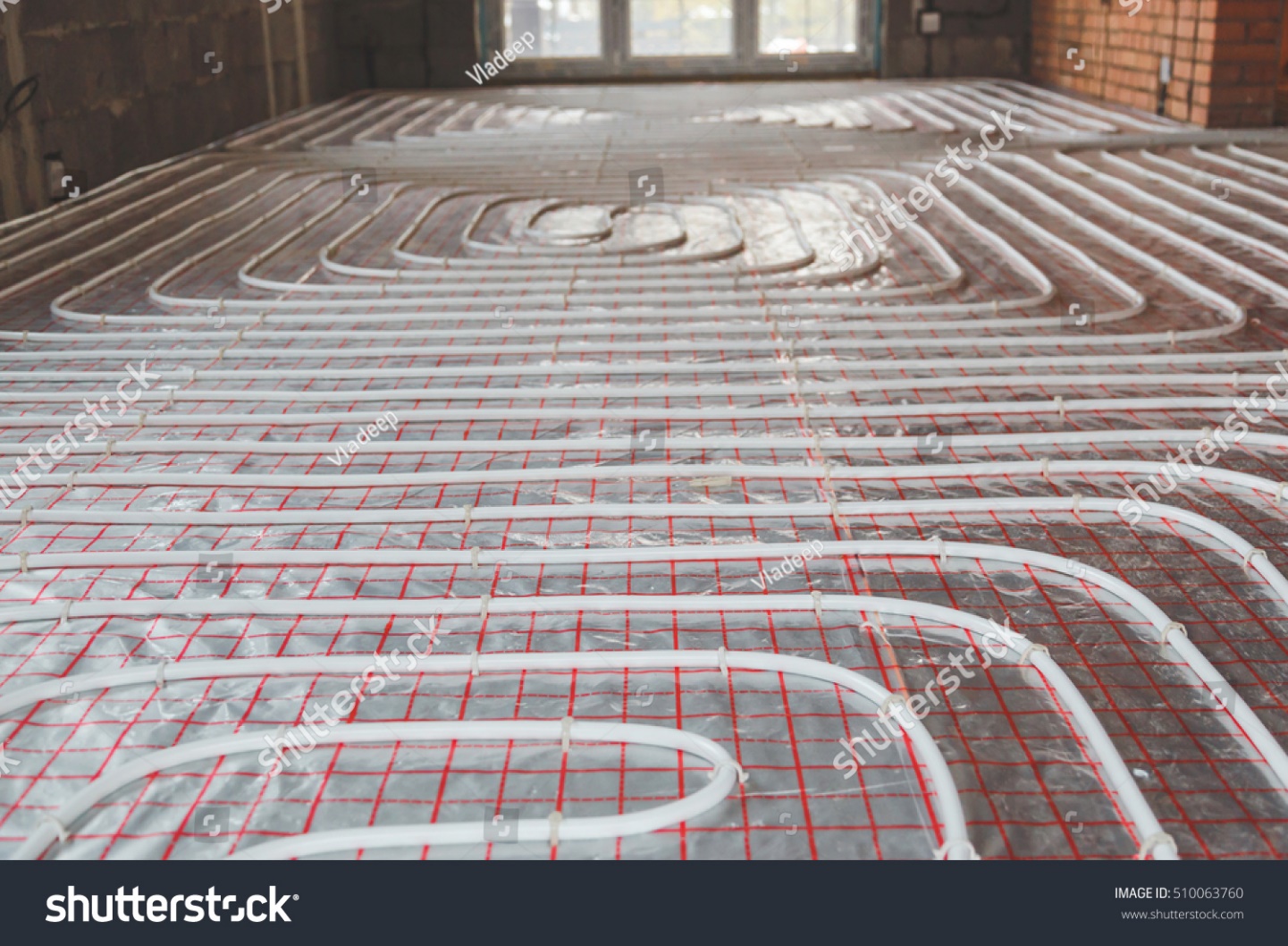 [Speaker Notes: Pic shutterstock]
Fußbodenheizungssystem
Die Fußbodenheizung haben eine lange Tradition (seit 5.000 v. Chr. in Korea) und sind seit dem Römischen Reich bekannt.
Die hydraulischen Systeme verwenden Wasser (als Wärmeträgermedium) in einem geschlossenen Kreislauf und werden meist im Estrich eingebaut wird. Das Wärmeträgermedium zirkuliert zwischen dem Fußboden des Gebäudes und der Wärmepumpe (oder der fossilen Heizung), um die Wärme zu verteilen.
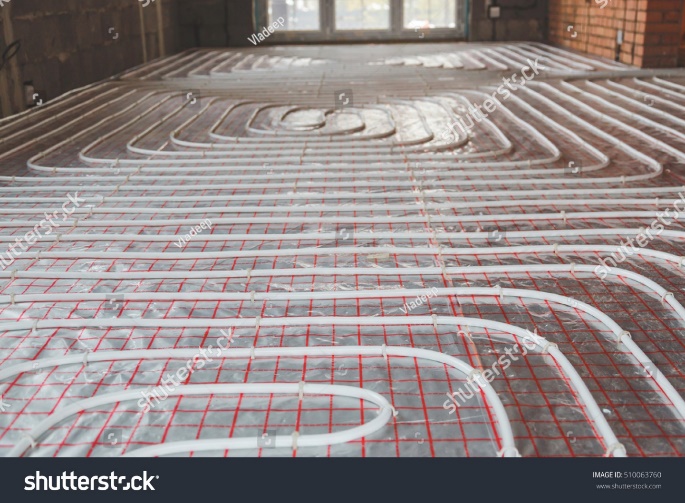 [Speaker Notes: Pic shutterstock]
Fußbodenheizungssystem
Wenn Sie die Fußbodenheizung mit energetisch guten Gebäuden (Neubauten und/oder modernisierte Altbauten) kombinieren, sind Sie in der Lage, niedrige Vorlauftemperaturen für Heizzwecke und/oder hohe Vorlauftemperaturen für Kühlzwecke zu fahren.
Typischerweise können Fußbodensysteme mit geothermischen oder solarthermischen Systemen kombiniert werden.
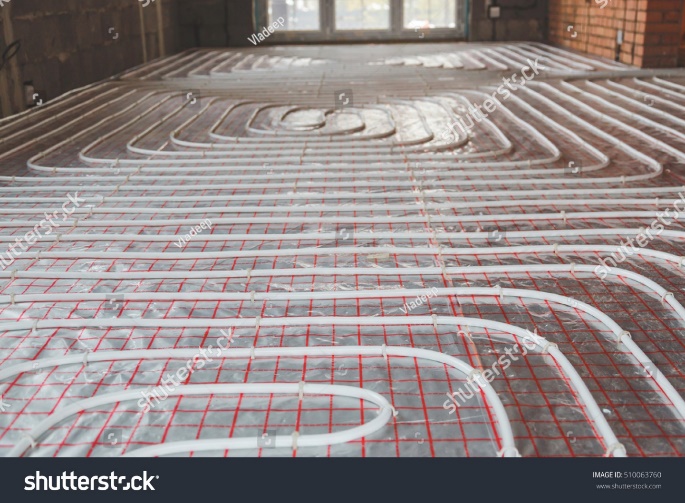 [Speaker Notes: Pic shutterstock]
Fußbodenheizungssystem
Vorteile
Eine Niedertemperatur-Fußbodenheizung wird in den Boden eingebettet oder unter den Bodenbelag gelegt. Als solches nimmt es keinen Platz an der Wand ein (im Vergleich zu einem Heizkörper / Radiator)
Die Wärmeübertragung erfolgt meist durch Strahlung (anstelle von Konvektion). Strahlungswärme wird als angenehmer empfunden.
Eine niedrige Vorlauftemperatur ist möglich.
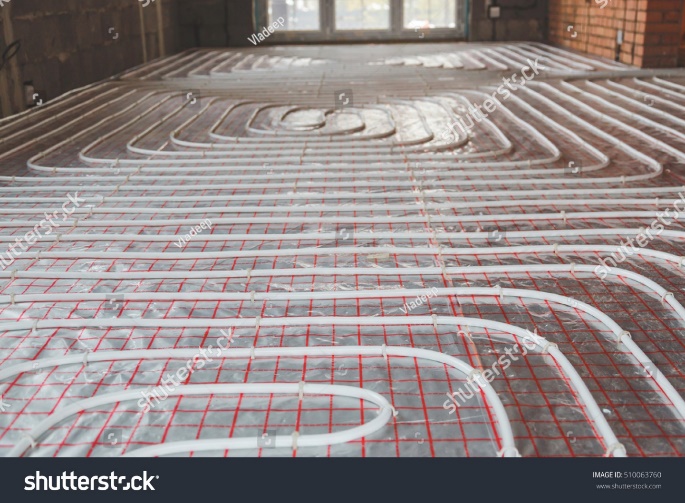 [Speaker Notes: Pic shutterstock]
Fußbodenheizungssystem
Bodenkonstruktion

Die Bodenkonstruktion, der Bodenaufbau muss mit der Fußbodenheizung kompatibel sein. Nicht jede Struktur, Dicke, Schicht oder jeder Fußbodenbelag ist mit  einer Fußbodenheizung kompatibel.
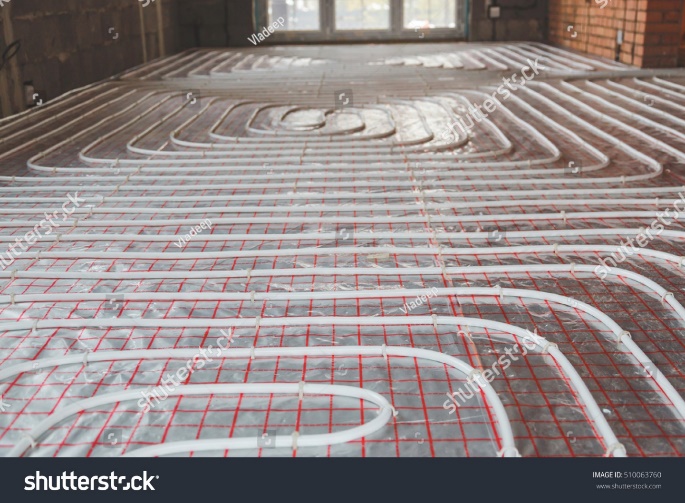 [Speaker Notes: Pic shutterstock]
Fußbodenheizungssystem
Einbauarten

Nassinstallationen werden während der Bauphase in Beton / Estrich (der Beton ist dabei noch "nass") oder in einer separaten Schicht, die zu diesem Zweck hinzugefügt wird, eingebettet.
Trockenverlegungen werden unter oder über Fußbodenaufbau dem und unter dem fertigen Bodenbelag verlegt.
Die Rohre einer Fußbodenheizung bestehen aus Polyethylen und haben meist einen Durchmesser von ~16mm.
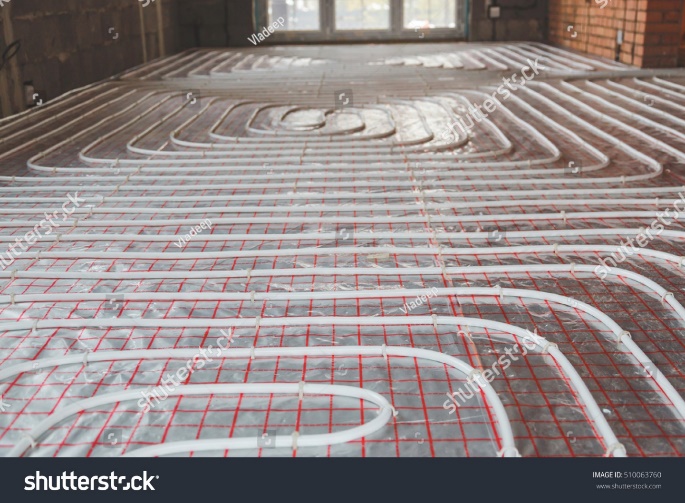 [Speaker Notes: Pic shutterstock]
Deckenheizung / Flächenheizung
Deckenheizung / Flächenheizung

Eine weitere Möglichkeit ist die Verwendung von Deckenheizung / Flächenheizung anstelle einer Fußbodenheizung.
Beide Systeme haben die gleichen Vorteile (kein Wandflächenbedarf / niedrige Vorlauftemperaturen / Strahlungswärmeübertragung). Sie werden nicht am Boden, sondern an der Wand oder Decke installiert. Normalerweise erfolgt die Installation nicht als einzelnes Rohr (wobei Sie den Abstand und das Intervall varierne könnten), sondern mit vorgefertigte Paneelen / Modulen.
Deckenheizung / Flächenheizung
Deckenheizung / Flächenheizung

Die Verwendung von Deckenheizung / Flächenheizung bedingt zwei kleine Nachteile:
Andere Installationen an der Wand / Decke (Elektroinstallationen / Schrauben / Nägel) stehen im Widerspruch zu den Heizpaneelen.
Bei steigender Wärmeentwicklung / steigendem Wärmebedarf könnte eine Installation auf dem Boden sinnvoller als an der Decke sein.
Betonkernaktivierung
Betonkernaktivierung / Bauteilaktivierung

Eine Weitere Option ist die Betonkernaktivierung / Bauteilaktivierung.
Die Rohre zur Wärmeverteilung werden nicht im Estrich, sondern direkt in der Betondecke verlegt.
Dies ermöglicht die Aktivierung der gesamten Bauteils (z.B. der Decke) zum Heizen / Kühlen.
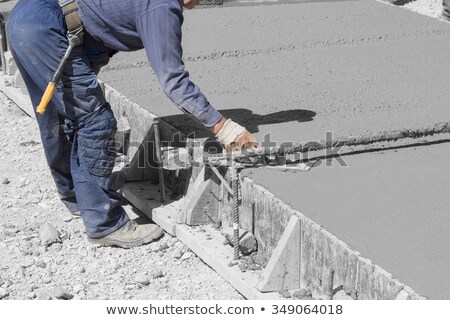 [Speaker Notes: Pic shutterstock]
Betonkernaktivierung
Betonkernaktivierung / Bauteilaktivierung

Da die Temperaturänderungen sehr langsam sind (große Masse  Trägheit des Systems), ist diese Art der Beheizung nur für Gebäude mit sehr gleichmäßigem Wärmebedarf geeignet.
Daher werden sie hauptsächlich für Bürogebäude genutzt, weniger für den privaten Wohnungsbau.
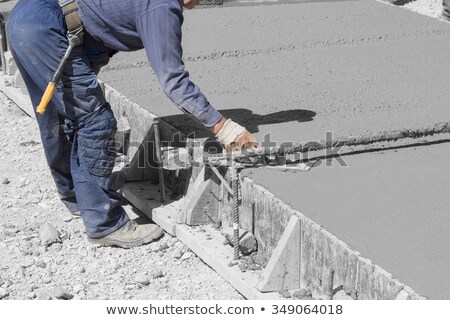 [Speaker Notes: Pic shutterstock]
Gebläsekonvektoren
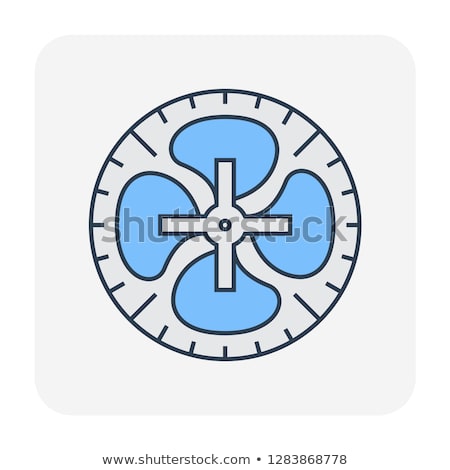 Gebläsekonvektoren, auch wassergeführt, sind ebenfalls optional für die Wärmeverteilung erhältlich.
Ein Ventilator erhöht die konvektive Wärmeabfuhr und damit die Leistung eines ansonsten eher klassischen Heizkörpers.
[Speaker Notes: Pic shutterstock]
Gebläsekonvektoren
Die Hauptnachteile sind die Geräuschemissionen des Gebläses, der daraus resultierende Luftzug und die Staubverwirbelung. Insgesamt ist der Komfort geringer als bei Flächenheizungen.
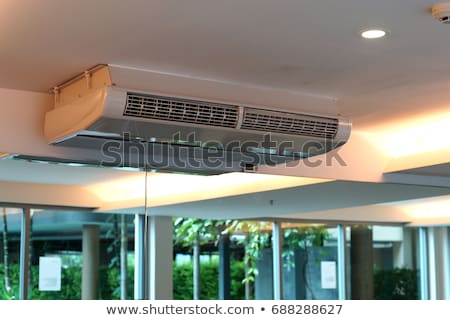 [Speaker Notes: Pic shutterstock]
Heizkörper
Wie dargestellt, sind Heizkörper im Prinzip weniger geeignet.
Im Einzelfall - bei isolierten Häusern oder überdimensionierten Heizkörpern - können sie auch bei niedrigen Vorlauftemperaturen noch eingesetzt werden.
Sollen Heizkörper weiter verwendet werden, insbesondere bei der Nachrüstung von Wärmepumpen, muss sorgfältig berechnet werden, ob sie eine ausreichende Leistung aufweisen.
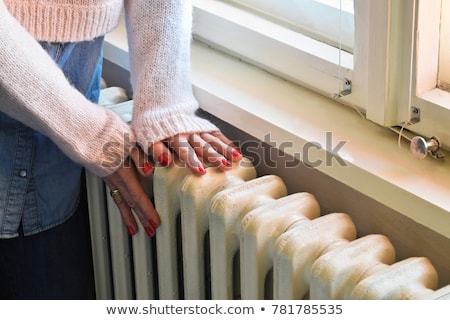 [Speaker Notes: Pic shutterstock]
Badezimmerheizkörper
Obwohl Heizkörper nicht die erste Wahl sind, können Badheizkörper mit einer Fußbodenheizung kombiniert werden. Dies dient nicht unbedingt der Temperierung des Badezimmers, sondern in diesem Fall dem Komfort - Trocknen der Handtücher – des Nutzers.
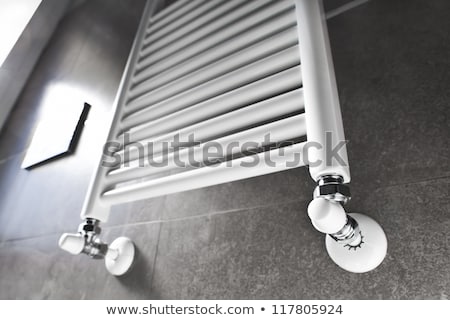 [Speaker Notes: Pic shutterstock]
Heizungspufferspeicher
Die zentrale Aufgabe eines Pufferspeichers ist es, Wärme aufzunehmen, (zwischen-) zuspeichern und bei Bedarf wieder abzugeben. In der Zwischenzeit zwischen Wärmeaufnahme und Wärmeabgabe wird die Wärmeenergie gespeichert.
Der Vorteil für den Wärmeerzeuger (die Wärmepumpe) besteht darin, dass er nicht so oft getacktet (Anschalten / Ausschalten) werden muss. Der Heizungspufferspeicher dämpft die Spitzen des Wärmebedarfs.
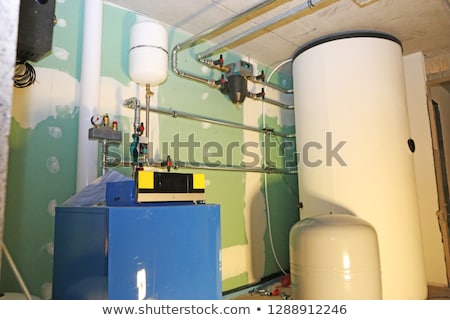 [Speaker Notes: Pic shutterstock]
Heizungspufferspeicher
Funktionsprinzip
Der Pufferspeicher wird im Heizkreis zwischen dem Wärmeerzeuger und dem Wärmeverteilsystem platziert. Da die meisten zentral betriebenen Heizungsanlagen mit Heizwasser als Wärmeträger arbeiten, wird ein Pufferspeicher mit Wasser gefüllt. Der Pufferspeicher ist somit ein großer Behälter oder Tank, durch den das Heizwasser fließt. Das heiße Zulaufwasser strömt oben ein, der kalte Rücklauf erfolgt unten.
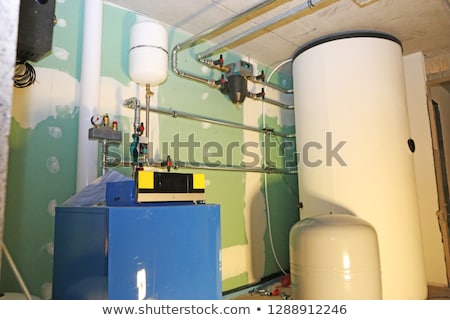 [Speaker Notes: Pic shutterstock]
Heizungspufferspeicher
Hydraulisches System
Ein Puffer nimmt das gekühlte Wasser von den Verbrauchern aus dem Rücklauf auf und speist sie mit dem gespeicherten Warmwasser aus den Wärmeerzeugern, wenn die Wärme benötigt wird. Der Pufferspeicher kann die Wärme der Wärmegerzeuger aufnehmen, ohne gleichzeitig Wärme an den Heizkreislauf abzugeben. Das bedeutet auch, dass die Verbraucher / Nutzer Wärme aufnehmen können, wenn kein Wärmeerzeuger in Betrieb ist. Dies führt zu einer thermischen Schichtung im Pufferspeicher, da die Dichte des Wassers im Verhältnis zu einem Volumen temperaturabhängig ist. Heißes Wasser ist leichter als kaltes Wasser und befindet sich an der Spitze. Dadurch wird der Rücklauf in den unteren Teil des Pufferspeichers geleitet und das Warmwasser im oberen Teil wieder abgeführt. Der/die Heizwärmeerzeuger speisen dann je nach Heizwärmetemperatur im oberen Bereich in den Pufferspeicher ein.
Heizungspufferspeicher
Varianten des Heizungspufferspeichers
Schichtladespeicher
Spezielle Pufferspeicher mit ausgeklügeltem Schichtsystem, sogenannte Schichtladespeicher: Während normale Pufferspeicher kaltes Rücklaufwasser und warmes Vorlaufwasser gleichmäßig vermischen, so dass ihnen nur dann heißes Wasser entnommen werden kann, wenn sie voll sind, verfügt ein Schichtspeicher über ein Temperaturschichtsystem, so dass Heißwasser immer von oben entnommen werden kann, auch wenn der Speicher nicht vollständig mit Wärme beladen ist.
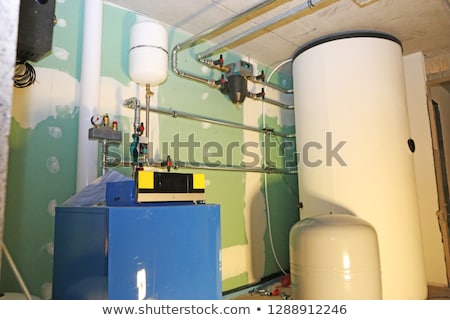 [Speaker Notes: Pic shutterstock]
Heizungspufferspeicher
Varianten des Heizungspufferspeichers
Hygienespeicher
Neben Puffertanks für das Heizungswasser gibt es auch zusätzliche Speicher für das warme Trinkwasser. Hygienespeicher stellen eine Kombination aus beiden Systemen dar. Der Pufferspeicher wird mit einer Frischwasserstation kombiniert, durch die das Heizwasser aus dem Pufferspeicher fließt und so die Heizwärme an das Brauchwasser überträgt. Dadurch ist es möglich, immer frisch erwärmtes Wasser aus den Armaturen zu entnehmen, während herkömmliche Warmwasserspeicher Warmwasser für einen längeren Zeitraum speichern.
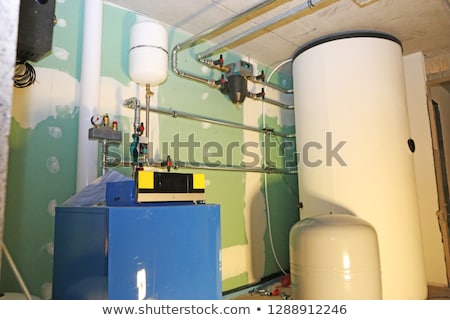 [Speaker Notes: Pic shutterstock]
Heizungspufferspeicher
Varianten des Heizungspufferspeichers
kombinierte Speicher
Kombinierte Speicher sind kombinierte Puffer- und Warmwasserspeicher. Sie speichern warmes Brauch- und Heizwasser in einem Speicher und geben es bei Bedarf ab. Da sich Trink- und Heizwasser nicht vermischen dürfen, hat der Tank zwei getrennte Kreisläufe. Der Vorteil ist vor allem die Platzersparnis gegenüber zwei separaten Speichertanks.
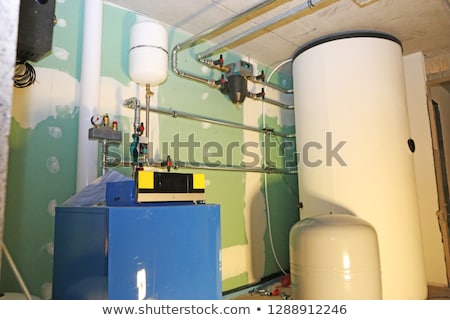 [Speaker Notes: Pic shutterstock]
Heizungspufferspeicher
Schema eines Heizungspufferspeichers
Berechnung der Fußbodenheizung
Die Leistung einer Heizungsanlage - unabhängig ob Fußbodenheizung oder Heizkörpern - ist abhängig vom Temperaturniveau des Heizkreises.
Für die richtige Auslegung der Heizung ist eine raumweise Heizlastberechnung zwingend erforderlich (siehe xxx).
Die Dimensionierung der Wärmeübertrager muss entsprechend der Heizlast erfolgen. Um die Effizienz des Systems zu gewährleisten, ist es wichtig, das System für niedrige Vorlauftemperaturen zu dimensionieren.
Berechnung der Fußbodenheizung
Leistung eines Heizkörpers - Beispiel
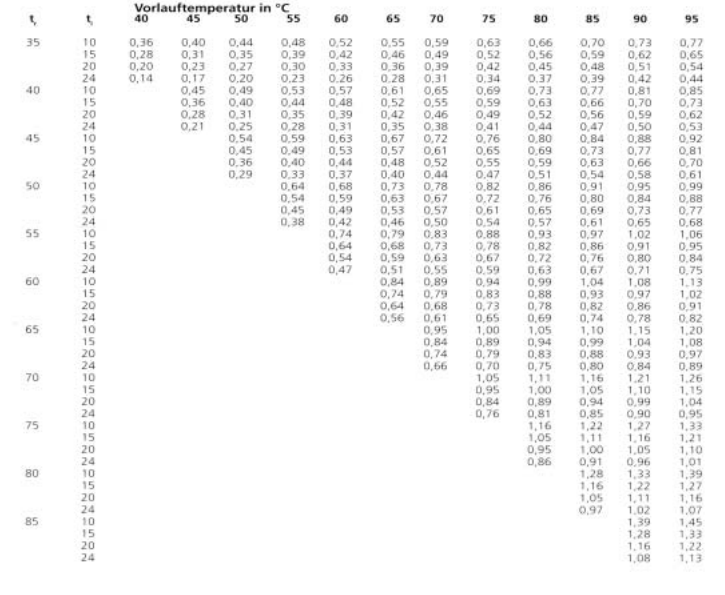 [Speaker Notes: Pic shutterstock]
Berechnung der Fußbodenheizung
Leistung eines Heizkörpers – Beispiel

Unter den Bedingungen: Vorlauftemperatur: 90°C / Rücklaufvorlauftemperatur: 70°C / Raumtemperatur: 20°C hat ein bestimmter Heizkörper eine bestimmte Leistung.
Wenn Sie die vorgegebenen Bedingungen (Vorlauftemperatur / Rücklauftemperatur / Raumtemperatur) ändern, ändert sich die Leistung des Heizkörpers.
Die Tabelle zeigt die Faktoren, um diese Leistungsänderung zu berechnen.
[Speaker Notes: Pic shutterstock]
Berechnung der Fußbodenheizung
Leistung eines Heizkörpers – Beispiel

Wenn Sie also das System mit  
Vorlauftemperatur: 		40°C
Rücklauftemperatur: 	35°C
Raumtemperatur:		20°C
Betreiben würden
 
Umrechnungsfaktor ist 0,2 - Der gleiche Wärmeübertrager hat nur noch ein Fünftel seiner Leistung.
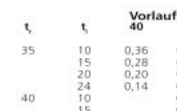 [Speaker Notes: Pic shutterstock]
Berechnung der Fußbodenheizung
Die Berechnung der Fußbodenheizungen erfolgt nach den gleichen Regeln.
Eingangsvariablen: 
Temperaturniveau der Heizung, 
Temperaturdifferenz, 
Temperatur der Räume,
Länge der Rohre, 
Abstand zwischen den Rohren,
Fläche des Raumes.

Mit diesen Parametern können Sie das System berechnen. Es stehen verschiedene Softwarelösungen für dieses Problem zur Verfügung.
[Speaker Notes: Pic shutterstock]
Berechnung der Fußbodenheizung
Einführung - Berechnung der Fußbodenheizung
.
[Speaker Notes: Only ingerman available]
Berechnung der Fußbodenheizung
Wie bei der Auslegung Wärmeerzeugung mit fossilen Brennstoffen sind bei der Planung von Fußbodenheizungsanlagen folgende Punkte zu beachten:

Maximale Bodentemperatur oder minimale Bodentemperatur im Kühlbetrieb
Länge der einzelnen Heizkreise
Installation des Verteilers
Regelung der Raumtemperatur über Thermostate oder Raumtemperaturfühler
Steuerung der Stellventile im Heiz-/Kühlbetrieb

Diese müssen entsprechend den technischen Vorschriften umgesetzt werden und sind unabhängig vom Einsatz einer Wärmepumpe.
Ende des Moduls
Dies ist das Ende des Moduls: "Kenntnisse über Klimaanlagen und Gebäudeverteilungssysteme".
Jetzt kennen Sie 
die verschiedenen Komponenten und Eigenschaften einer Heizungsanlage
die verschiedenen Komponenten und Eigenschaften von Gebäudeverteilsystemen
Das Zusammenwirken von Heizungen und Wärme- / Kälteverteilsysteme 
Die Eingangsgrößen zur Auswahl verschiedener Komponenten von Wärme- / Kälteverteilsysteme
[Speaker Notes: Guidelines for the Trainer

This .ppt file is a template to be used from VET providers in order for them to prepare the training material. 

We suggest 30 up to 40 .ppt slides for one (1) hour of the training program. 

There are 3 predefined slides to be filled in by you, entitled “Module Objectives”, “Conclusion”, “End of module”. 

Material should be sent in editable format. 

Suggested font: Arial
Required font size: 16
Suggested line spacing: 1,5
ppt/pptx file should have a clear structure and defined units and unique slide titles
ppt/pptx slide contents should not exceed the predefined margins
Images, diagrams etc should be accompanied with a description
If you want to include comprehension questions (multiple choice, multiple responses, true/false, matching etc.) to enhance users’ understanding of the theory, you should embody them in the ppt/pptx file.
Questions that will be used for self assessment and final assessment quizzes should follow a predefined format that will be sent from SQLearn in an .xls file]
End of Unit
3.4 Energy audits principles and classification/quality control